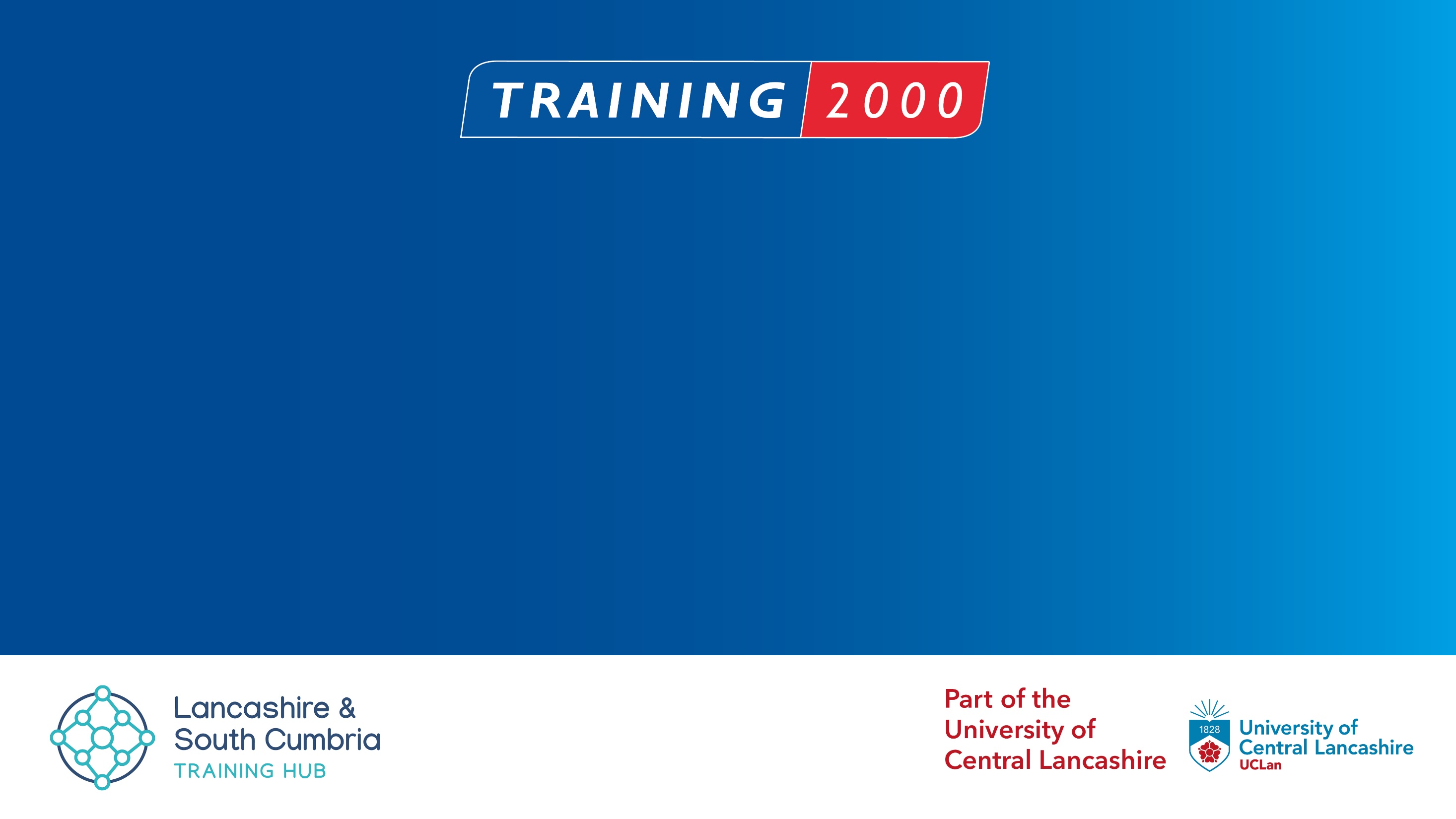 Professional Services Apprenticeships
An information session to provide an overview of Training 2000’s Professional Services Apprenticeships for upskilling existing employees and hiring new apprentices
Introduction
Vicky Fort 		Account Manager
Emma Wilson 	Professional Services Lead 
Jennifer Haffner 	Professional Services CDA 
Darrin Stevens 	Programme Lead & Management Tutor 
Olivia Murphy 	Apprenticeship Coordinator Lancashire & South 				Cumbria Primary Care Training Hub
Professional Services Apprenticeships we offer
Customer Service Level 2
Business Administration Level 3
AAT (Accountancy & Finance) Level 2, 3 & 4
ILM Team Leading Level 3
ILM Operations Manager Level 5
Customer Service Level 2
Duration: 12-16 months
Start date: rolling programme
Delivery: 		Workplace assessments 
Cost: 			£3,500 from the Apprenticeship levy or £175 + VAT 
EPA: 			Portfolio of evidence, practical observation & 				professional discussion 
Entry 			A minimum of four GCSEs at Grade 3/2 (D/E) or 	 requirements: 	above is desirable
Progression: 	Business Administration, IT, Accountancy, Senior 				Healthcare Support Worker
Business Administration Level 3
Duration: 15-18 months
Start date: rolling programme
Delivery: 		Work based with weekly teaching sessions for 10 weeks 
Cost: 			£5,000 from the Apprenticeship levy or £250 + VAT 
EPA: 			Knowledge Test, Portfolio-based Interview & Project 				Presentation
Entry 			A minimum of three GCSEs at grade 4 (C) or above including requirements: 	English and maths OR prior experience in administration or a 			similar role
Progression: 		ILM Team Leader or ILM Operations Manager, Senior 				Healthcare Support Worker or Chartered Manager BA Hons 			Degree Apprenticeship
Difference between Customer Service & Business Administration
Delivery 
Length
Project for EPA
Accountancy & Finance (AAT) Level 2, 3 & 4
Start date: 	fixed intake dates 			throughout the year
Duration: 12 up to 24 months
Delivery:		Classroom based one day per week in Blackburn 
Cost: 			£6,000 for level 2 or £300 + VAT, £8,000 for Level 3 					& 4, £400+ VAT
EPA: 			Structured interview (supported by a portfolio of 					evidence summary) & Synoptic exam
Entry 			A minimum of grade 5/4 (C) in Maths and four GCSEs at requirements: 	Grade 5/4 (C) or above, including English are required. 
Progression: 		move up from a level from 2 to 4
ILM Team Leader
Duration: 18 months
Start date: 	fixed intake dates 			throughout the year
Delivery: 		Classroom based one day per month in Blackburn 
Cost: 			£4,500 from the Apprenticeship Levy or £225+ VAT
EPA: 			Assessment of knowledge through a test using scenarios, 				questions and responses, competency based interview, 				assessment of portfolio of evidence, CPD Log reviewed and 			professional discussion/questions and answer session
Entry 			A minimum of five GCSE at grade 4 (C) or above including requirements: 	Maths and English 
Progression: 		Operations Manager Level 5
ILM Operations Manager Level 5
Duration: 24 months
Start date: 	fixed intake dates 			throughout the year
Delivery: 		Classroom based one day per month in Blackburn 
Cost: 			£7,000 from the Apprenticeship Levy or £350+ VAT
EPA: 			Assessment of knowledge through a test using scenarios, questions 			and responses, competency based interview, assessment of portfolio 			of evidence, presentation on work based project with question and 			answer session, CPD Log reviewed and professional discussion 				relating to CPD
Entry 			A minimum of five GCSE at grade 4 (C) or above including Maths and requirements: 		English 
Progression: 		Chartered Manager Degree Apprenticeship BA Hons or MBA Level 7
Difference between the ILM Team Leader & ILM Operations Manager
Level 3 is understanding the theory 
Level 5 is applying the theory 
Suitable for aspiring Team Leaders & Managers also
20% off the job and requirements
20% of an apprentices working week needs to be ‘off the job’ 
Managers need to be available for workplace reviews with CDA’s 
Apprenticeship minimum wage
The apprentice must have a contract of employment 
The apprentice cannot exceed 40 hours per week (this is applicable to any employees you upskill also)
How to apply
Contact your line Manager 
Olivia will manage this process closely with Vicky Fort 
Enrolment stage which includes:
Short online application 
Pre screen interview 
BKSB tests to assess Maths & English 
Learner to send ID, qualifications & NI number 
DAS account set up & arrange funding 
Attend an induction
Any questions?